Pythagorean Jeopardy
For 100
c
3
4
For 200
x
15
8
For 400
24
10
c
For 600
c
√169
13
For 800
x
17
23
For 1000
√81
x
12
For 100
C=13
a=5
b=?
For 200
15
a
12
For 400
8
x
12
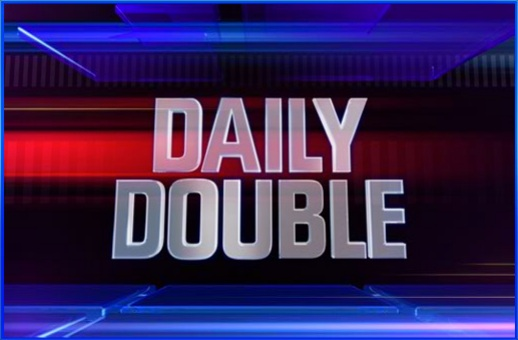 16
9
y
For 800
27
45
z
For 1000
18.4
11.5
b
For 100
For 200
b=8
a=9
c=12
For 400
5
3
8
For 600
7
7
√98
For 800
19.2
6.6
25
For 1000
5.6
6.7
√76.25
For 100
A right triangle has sides with length 14cm and 48cm. What is the length of its hypotenuse?
For 200
A triangle with side a=12 and c=20. What is the length of it’s other leg?
For 400
Felix and Travis started at the same point in the campground. 
They walked in different directions. 
Felix walked 650 m and Travis walked 720 m. 
They were then 970 m apart. 

Were they travelling along paths that were at right angles to each other?
For 600
Rashad is flying a kite. His hand is 1.3 m above the ground. How high is the kite above the ground?
45 m
h
27 m
1.3 m
For 800
Two cars meet at an intersection. One travels north at an average speed of 80 km/h. The other travels east at an average speed of 55 km/h. How far apart are the cars after 3 h? Answer to one decimal place
80 km/h
55 km/h
For 1000
A plane takes off from a local airport. 
It travels due north at a speed of 400 km/h. 
The wind blows the plane due east at a speed of 50 km/h. 
How far is the plane from the airport after 1.5 hours? Answer to one decimal place.
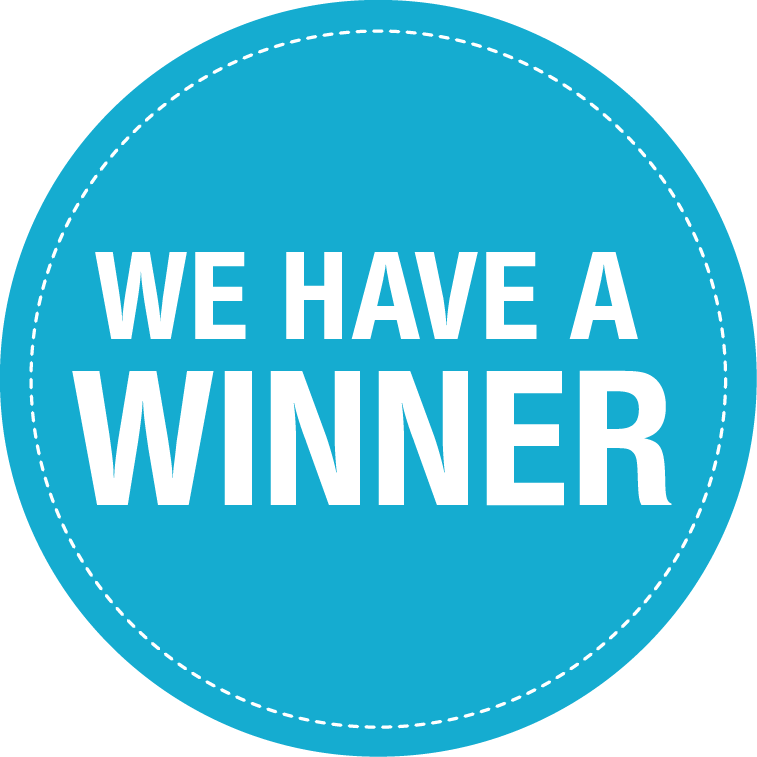